Ассоциация «Совет муниципальных образований Хабаровского края»

Стояние и перспективы развития пищевой и перерабатывающей промышленности, потребительской кооперации в Хабаровском муниципальном районе

Литвинова Татьяна Васильевна
и.о. первого заместителя главы администрации Хабаровского муниципального района
Отраслевая структура пищевой и перерабатывающей промышленности Хабаровского муниципального района
Поставщики мясных полуфабрикатов и колбасных изделий в Хабаровском муниципальном районе
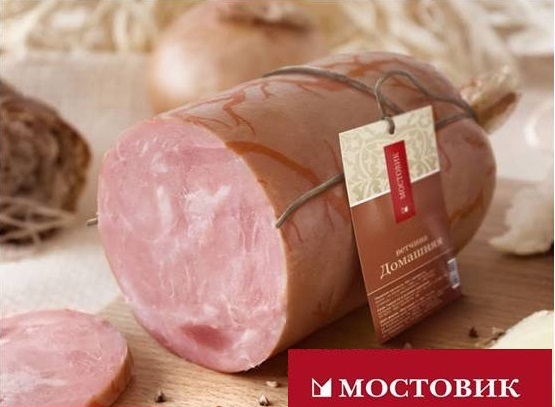 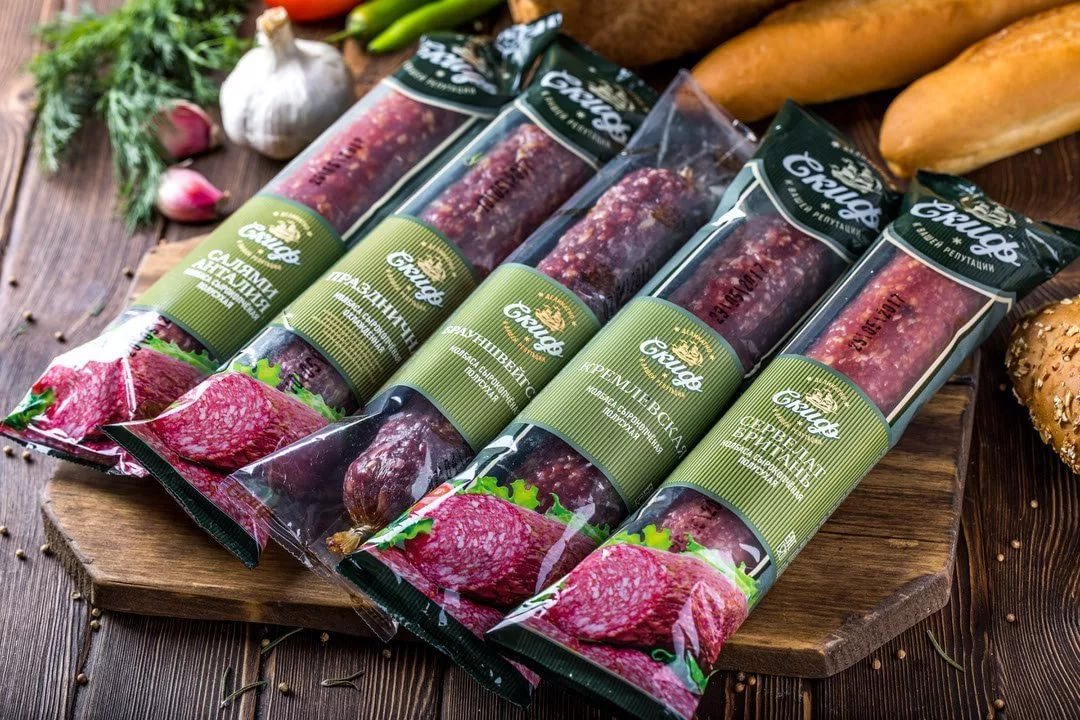 Мясоперерабатывающее предприятие «СКИФ» адрес: c. Ракитное
ООО «Мостовик плюс» адрес: с. Восточное
Предприятия производители хлебобулочных изделий
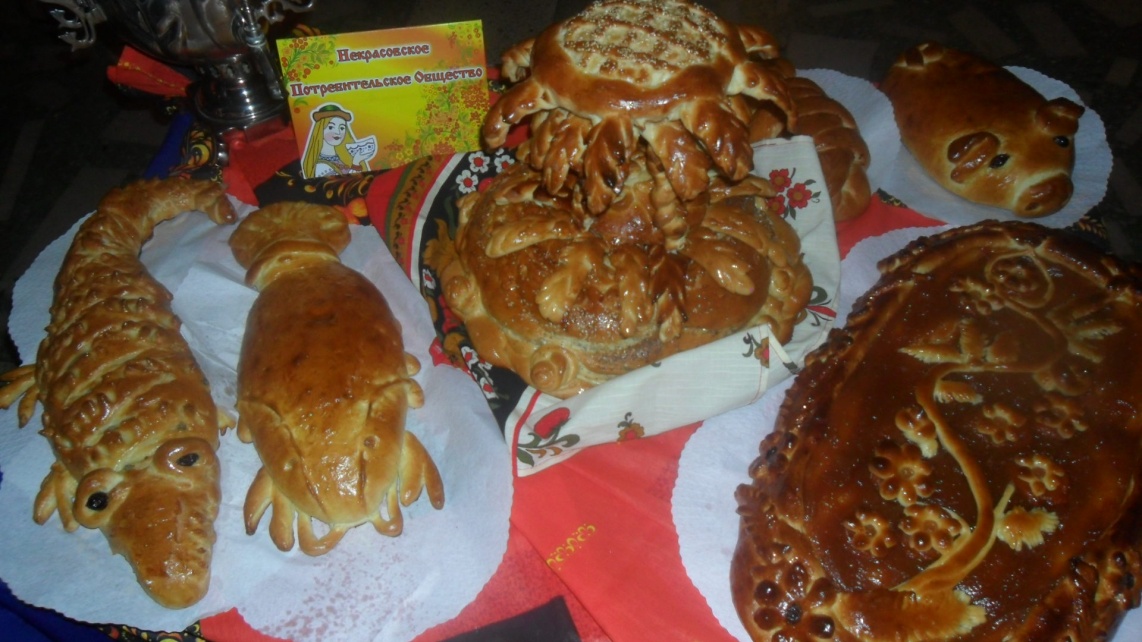 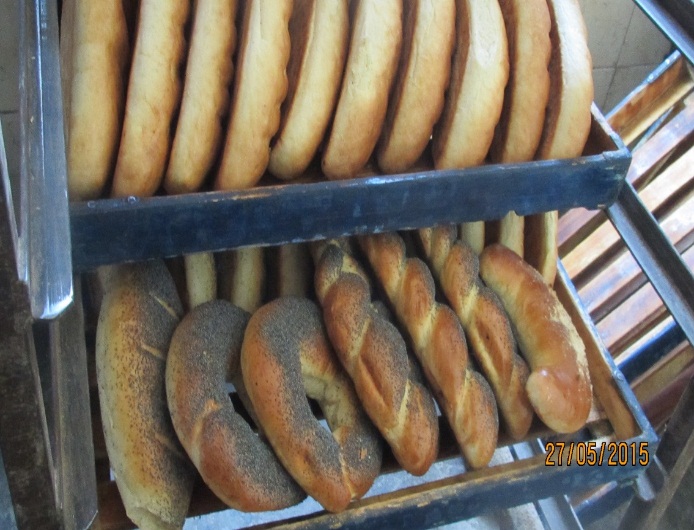 В Хабаровском муниципальном районе производится более 45 наименований хлеба и хлебобулочных изделий
Производители рыбной продукции
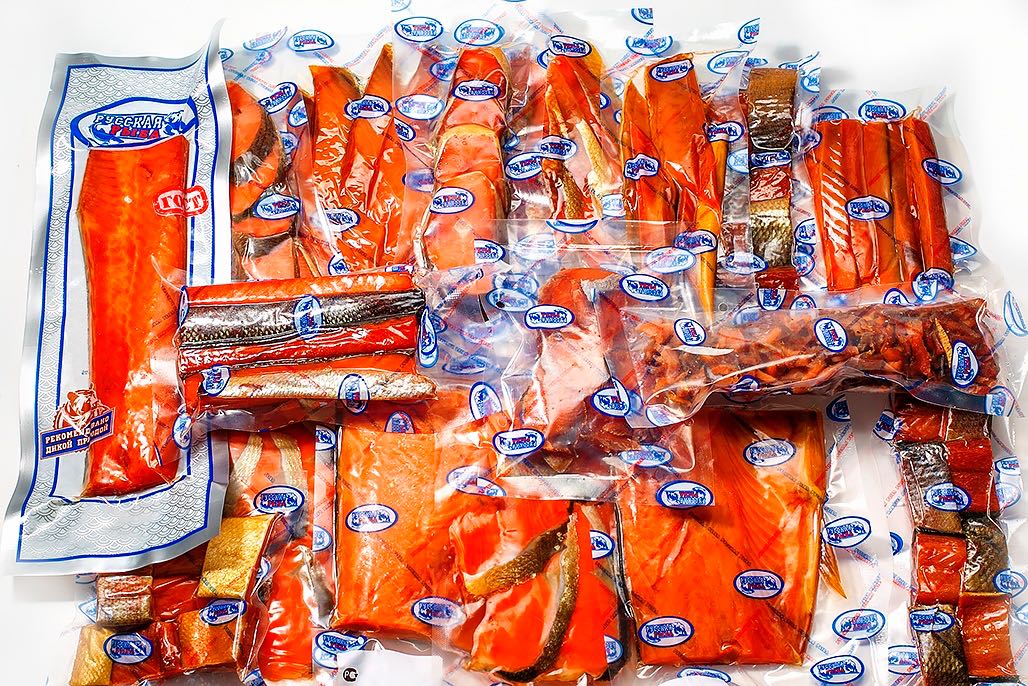 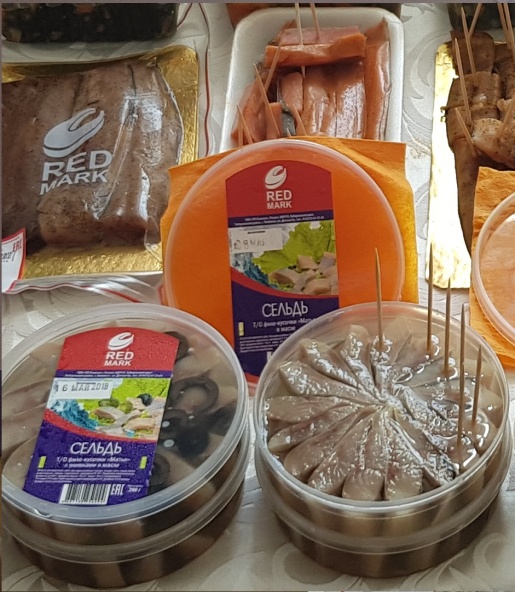 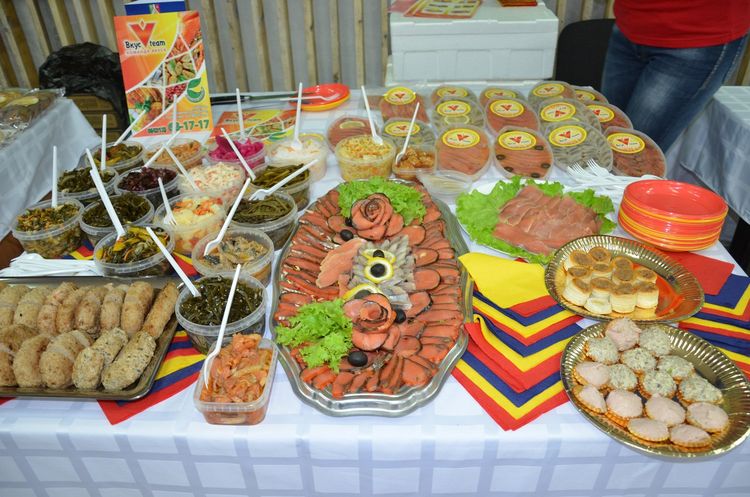 ООО «РК «Капитал», адрес:                    с. Тополево,
ООО «Торгрыбпром», адрес: с. Тополево
ООО «Русская рыба» адрес:                 
с. Некрасовка,
ООО «Агапов», адрес:                   с. Ильинка
В настоящее время предприятия выпускают в пределах 
200 наименований сертифицированной продукции
В 2018 году на территории Хабаровского муниципального района 
запущен комплекс по переработке молока 
КФХ «Краснореченское
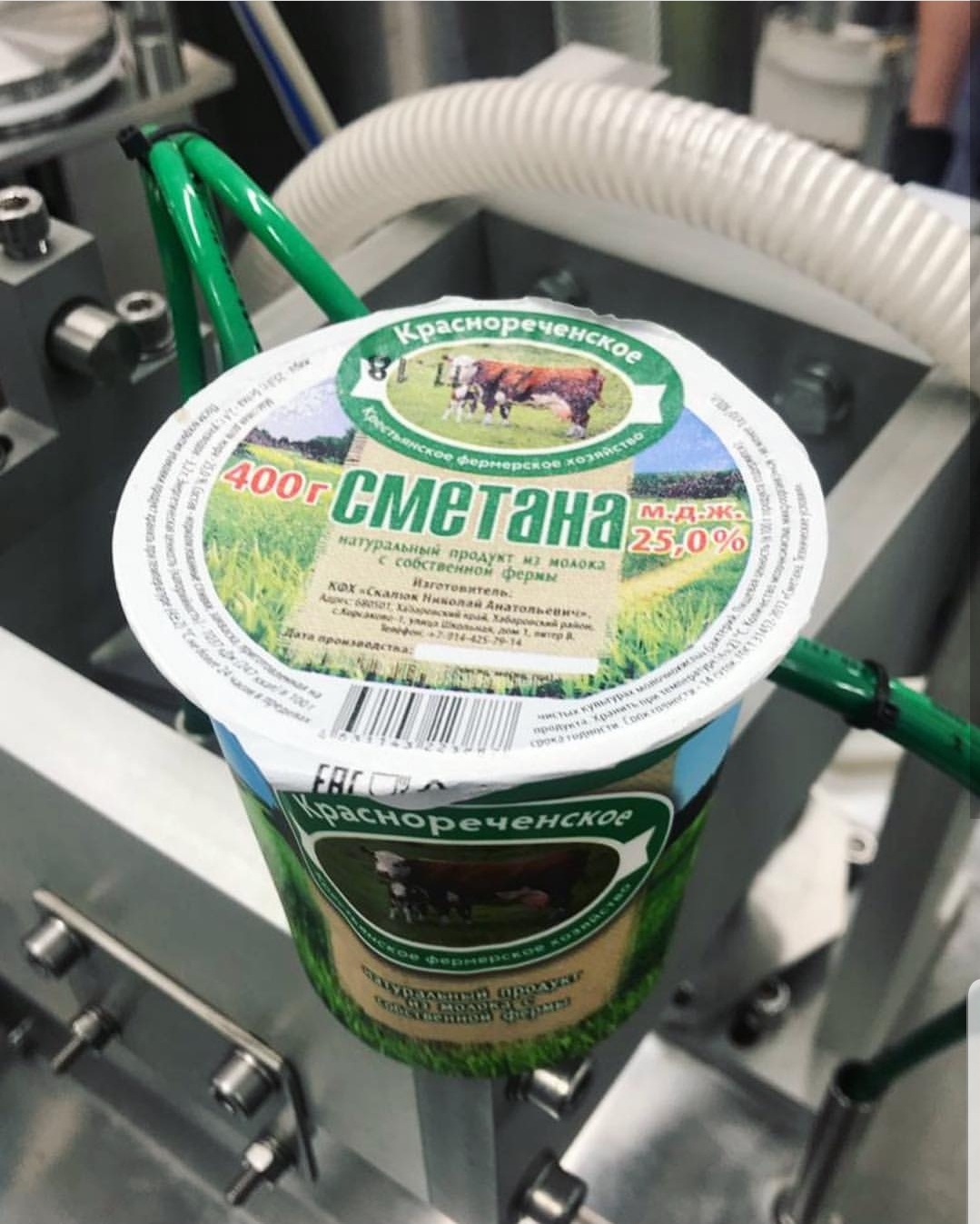 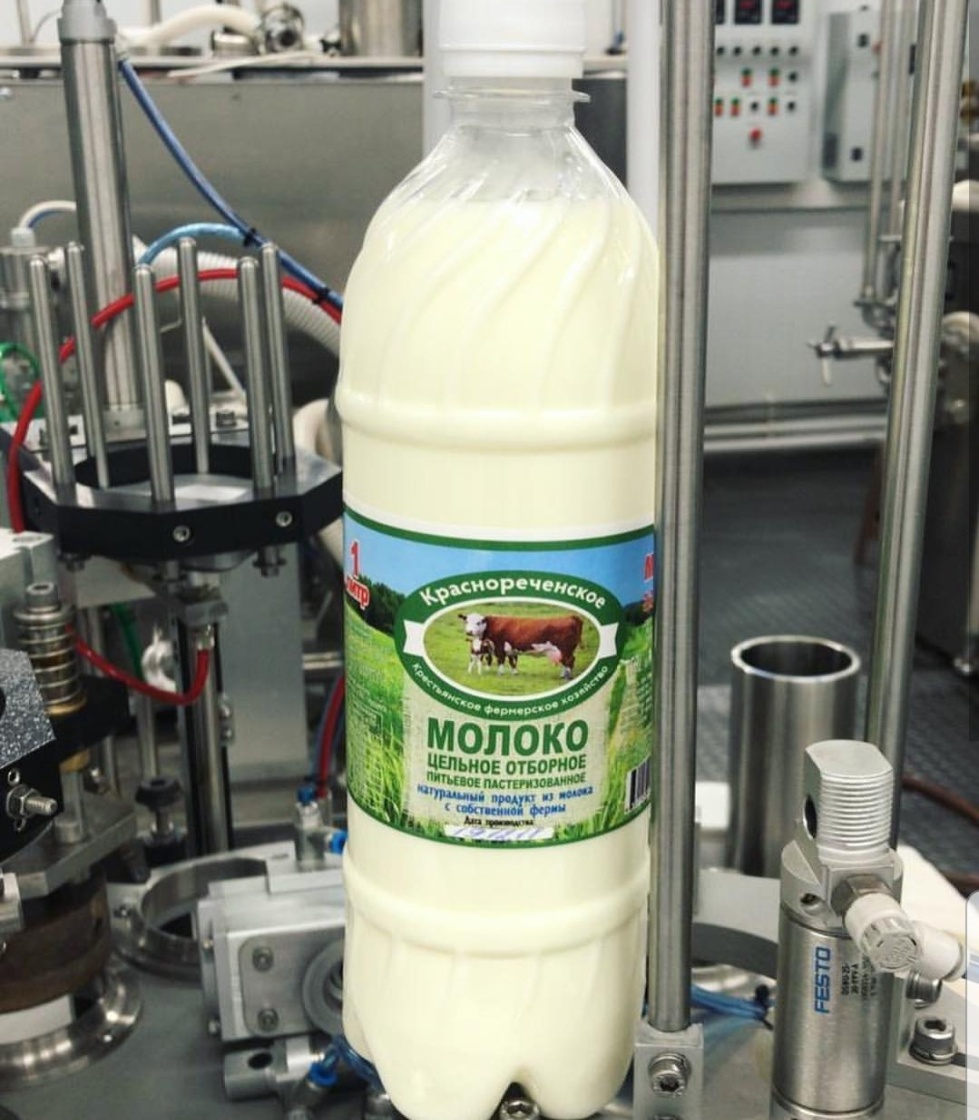 Представленность продукции краевых производителей в торговых объектах Хабаровского муниципального района
86 %
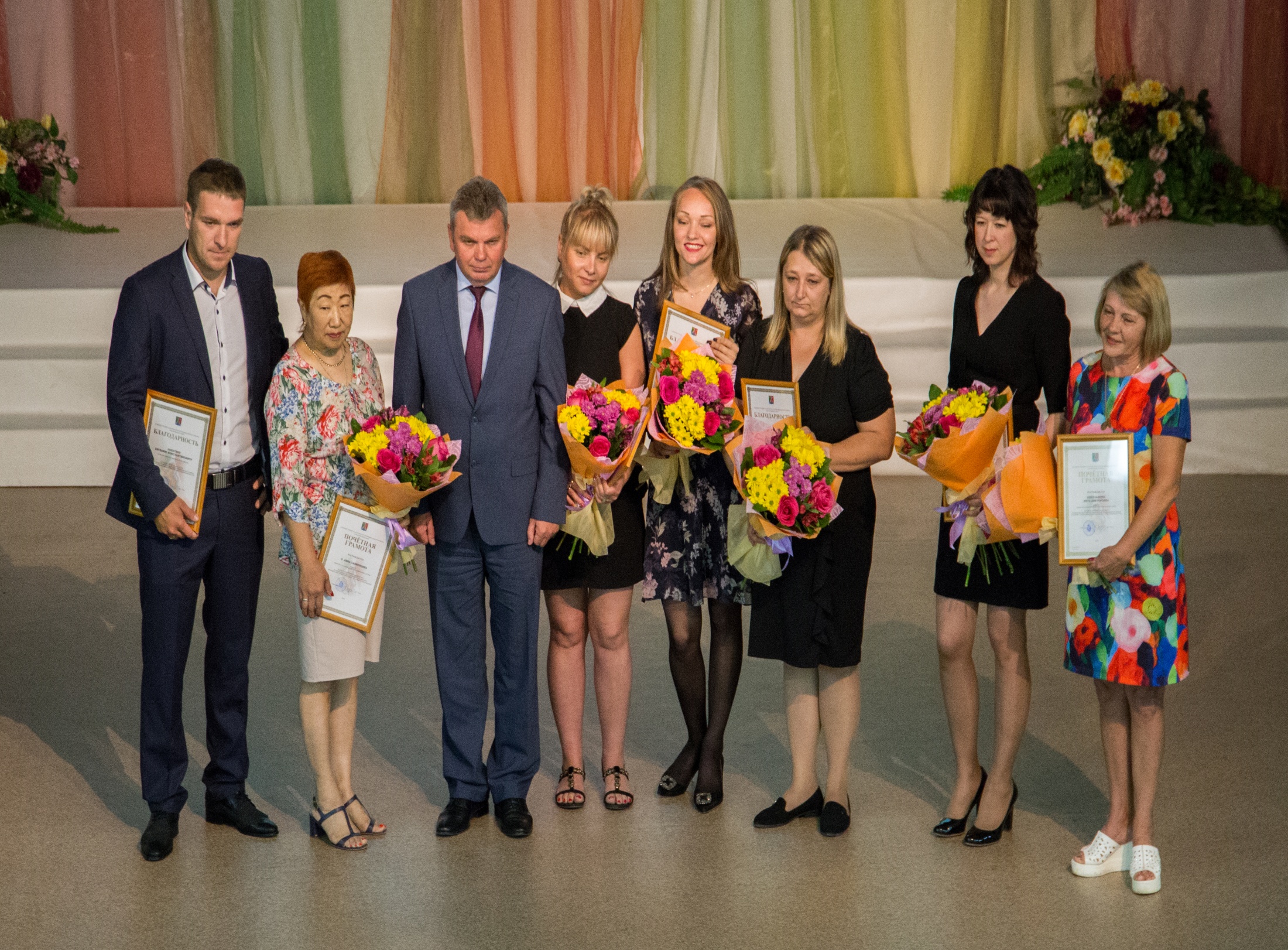 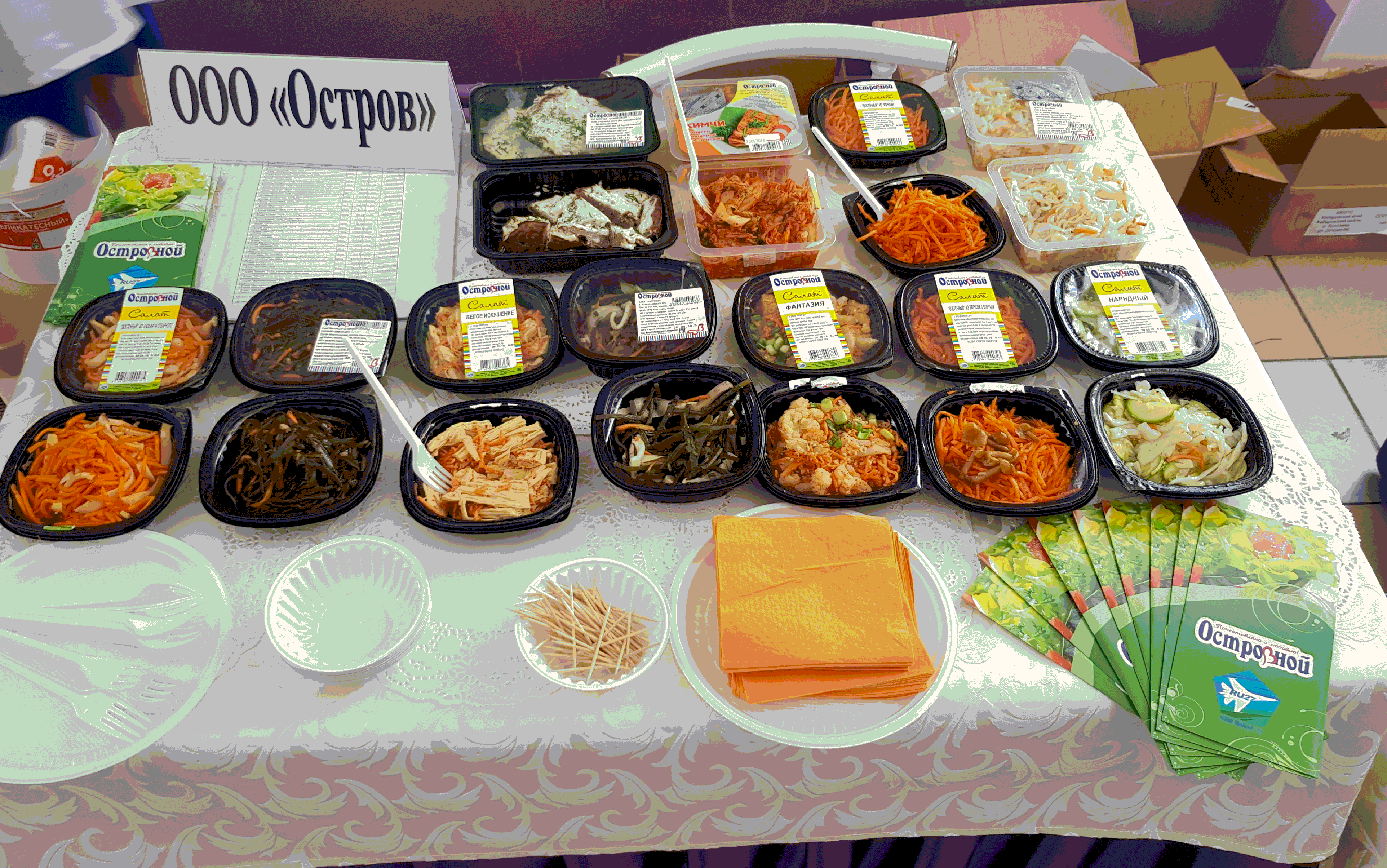 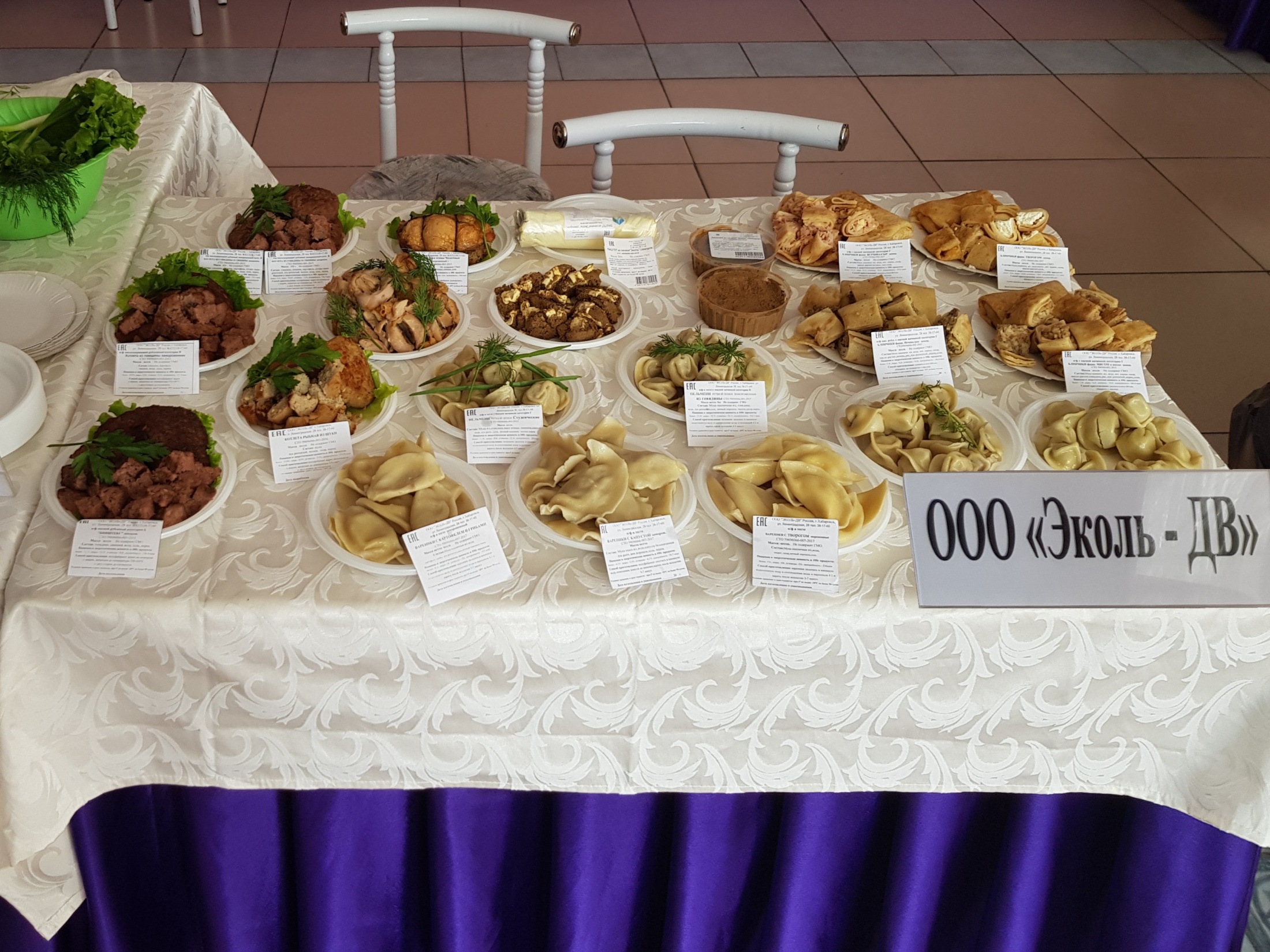 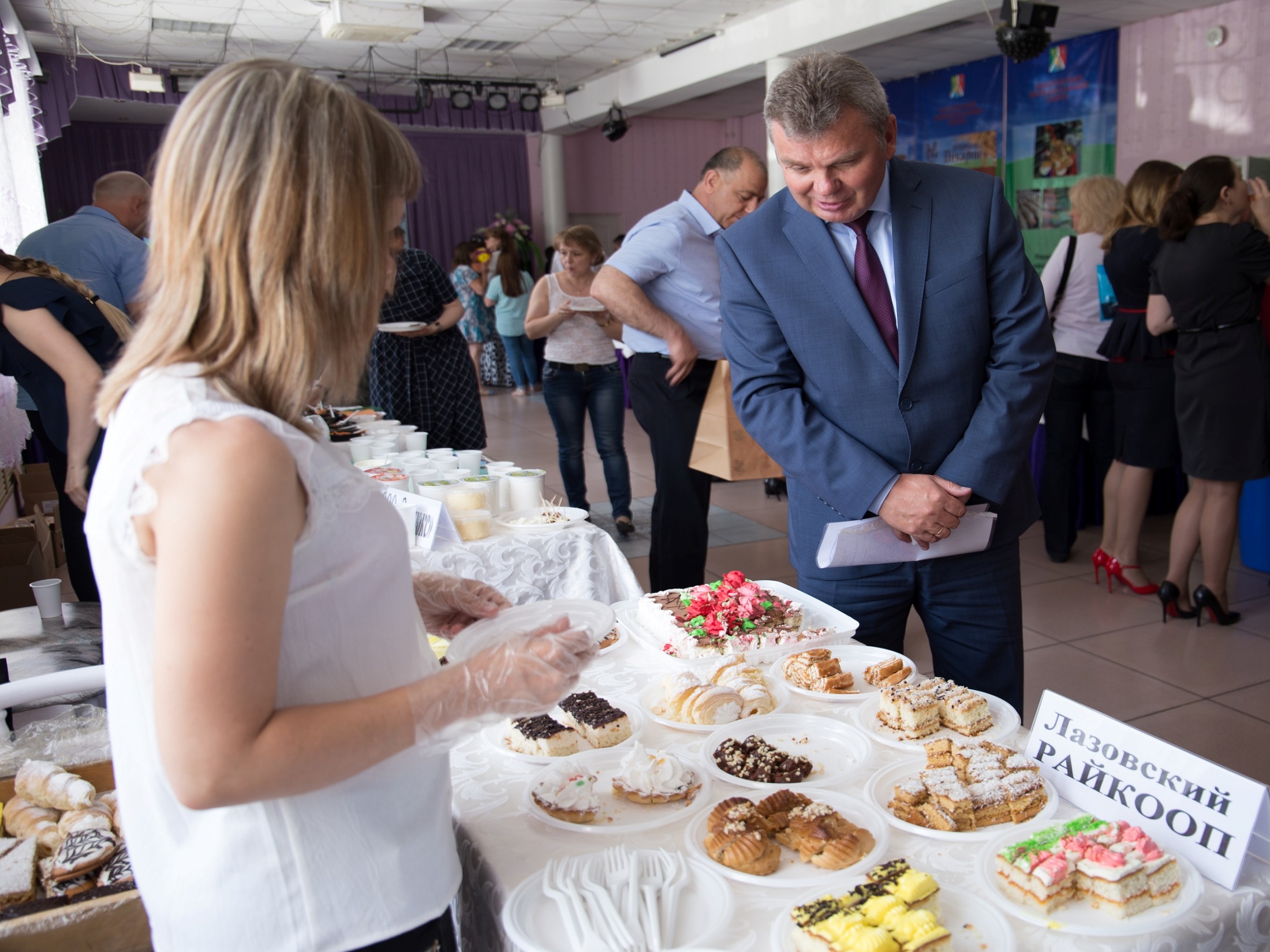 Кооперирование населения по системе Хабаровского Крайпотребсоюза  
(в разрезе Хабаровского муниципального района)
Благодарю за внимание!
Литвинова Татьяна Васильевна

и.о. первого заместителя главы администрации Хабаровского муниципального района